Mitigation Measures

White Sulphur Springs and Rainelle
Floodplain Building Value Recovery

White Sulphur Springs and Rainelle
Unmitigated Example

in Rainelle
Flood Risk Mitigation
In Rainelle
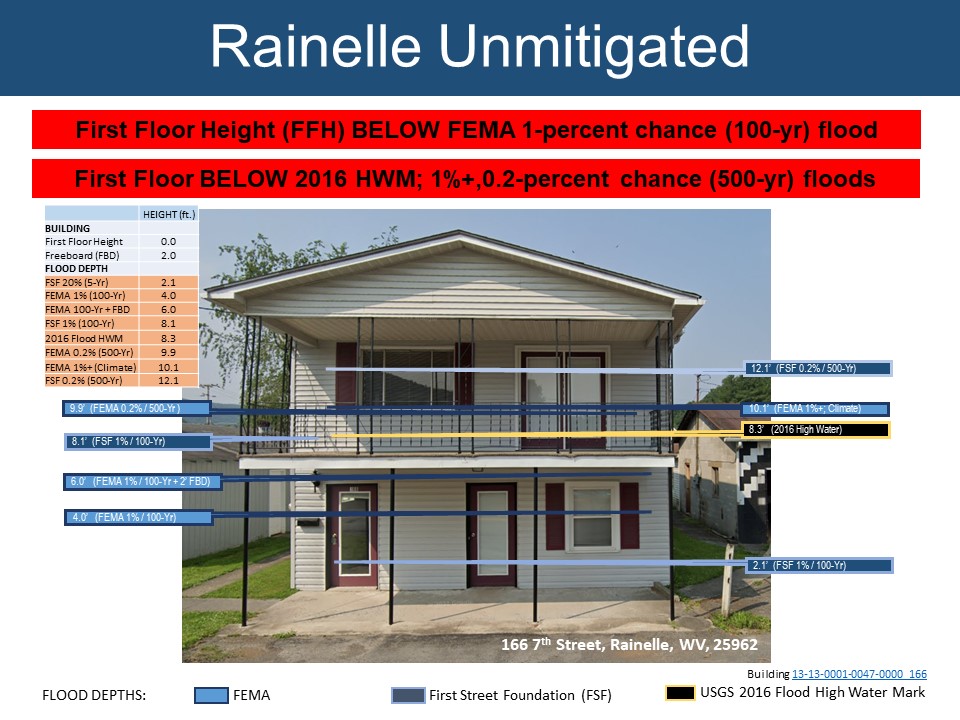 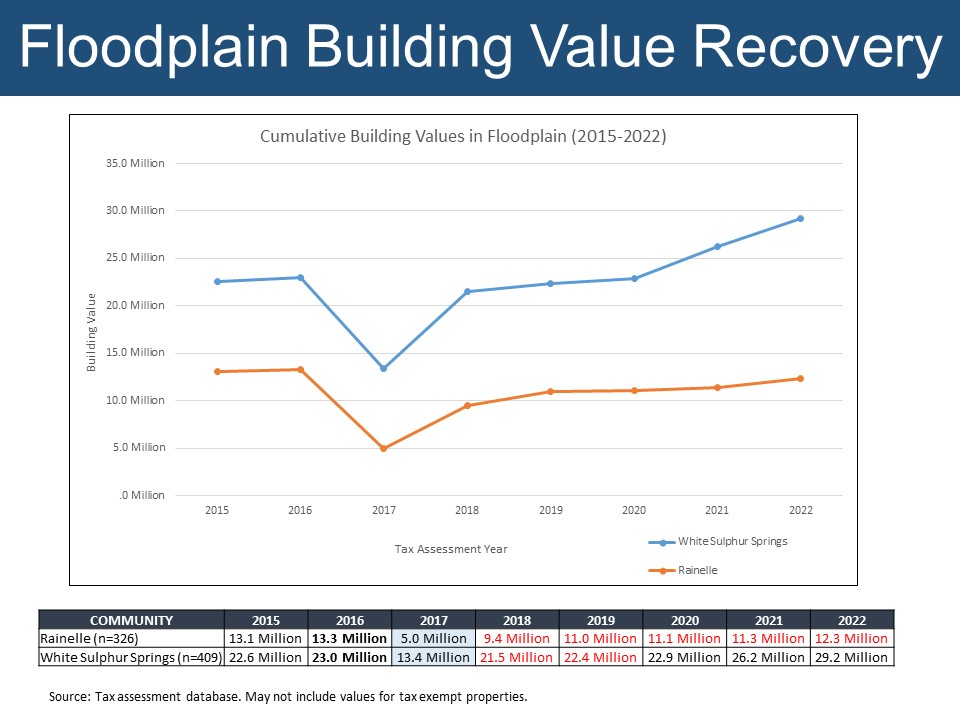 WV GIS Technical Center
November 2022
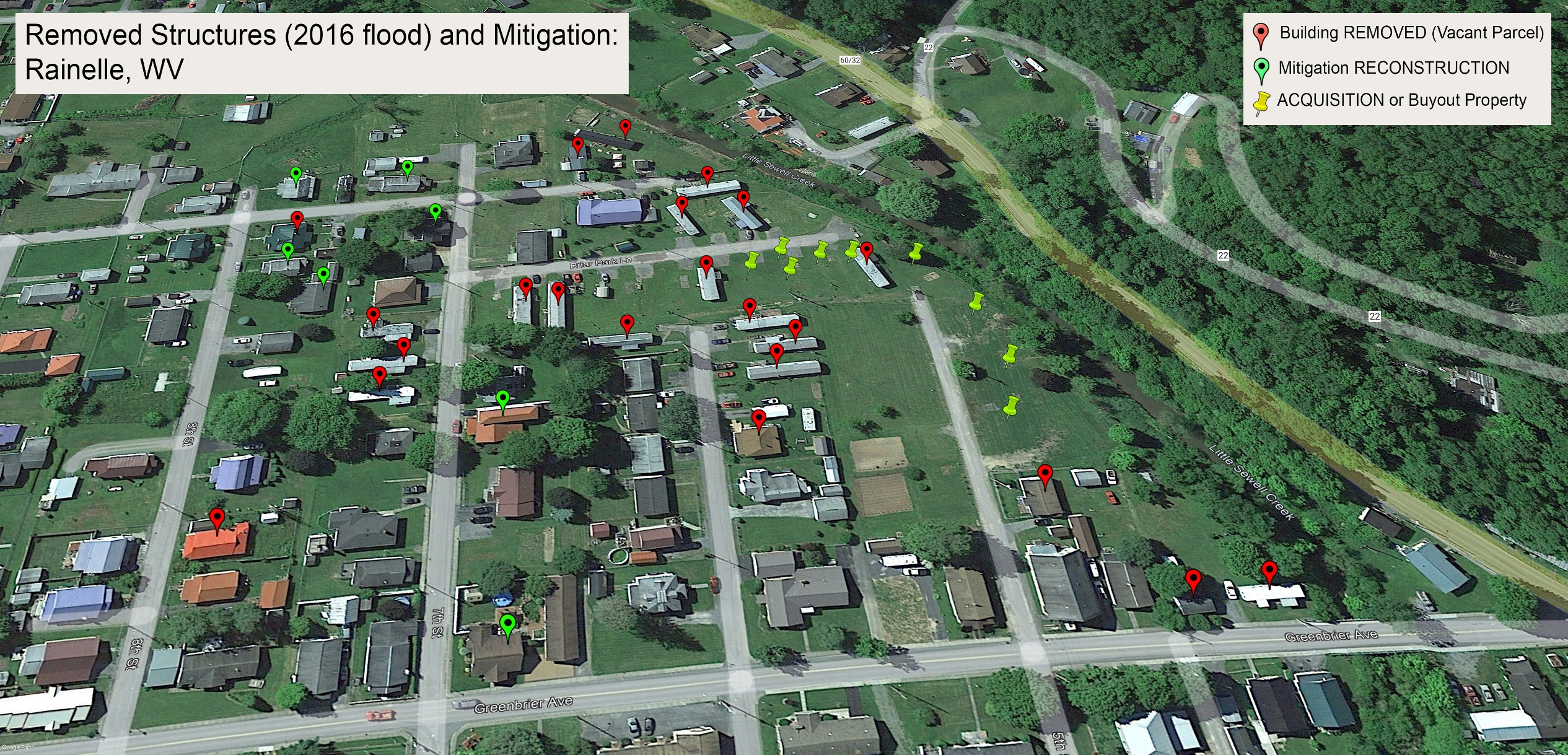 Source: Tax assessment database. May not include values for tax exempt properties.
Partial Mitigation Examples
Mitigation Measures (Continued)

White Sulphur Springs and Rainelle
Building Design Flood Elevation

Rainelle
New Streamgages

Rainelle
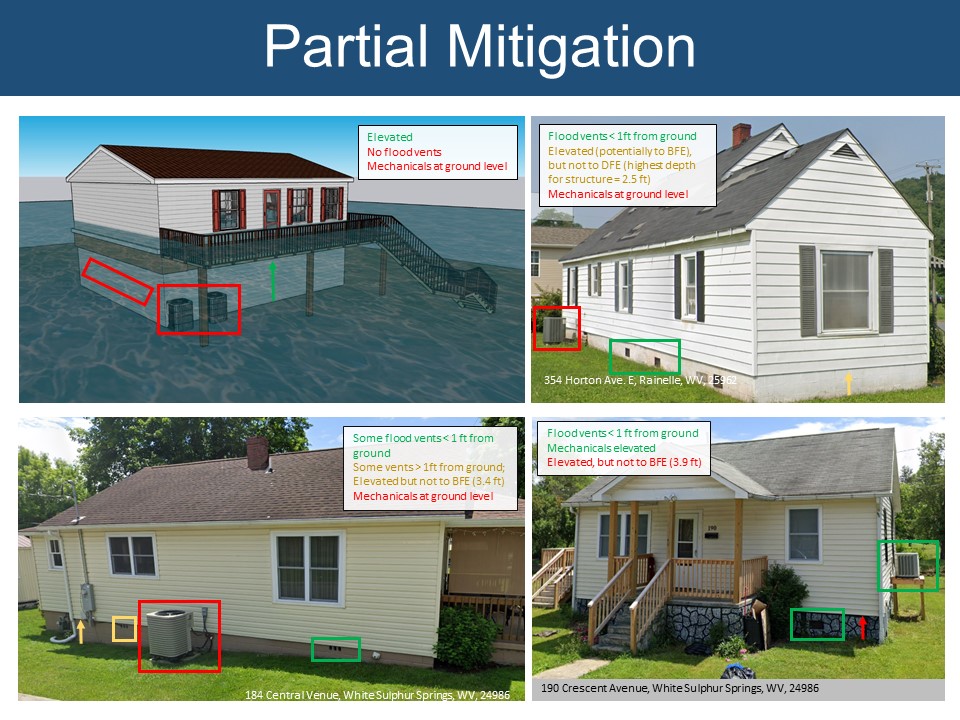 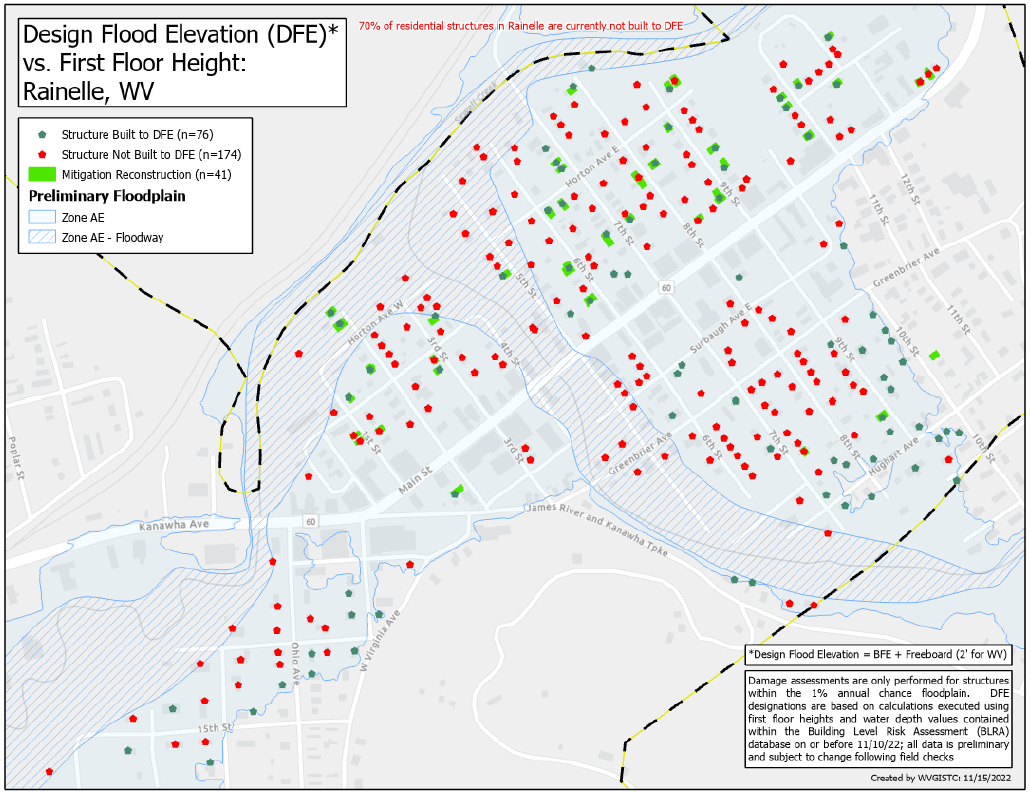 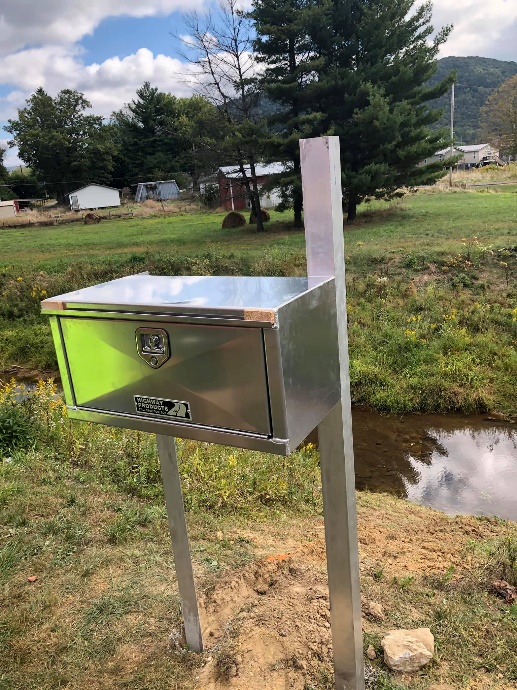 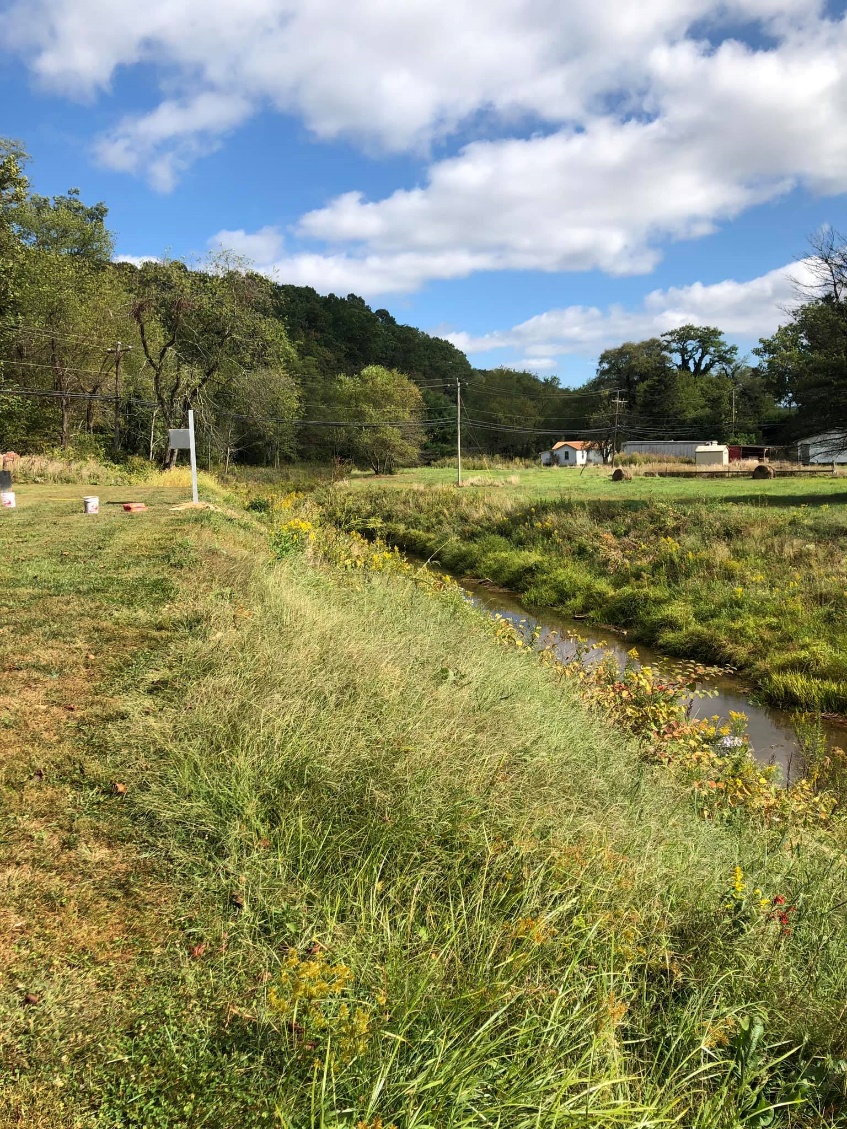 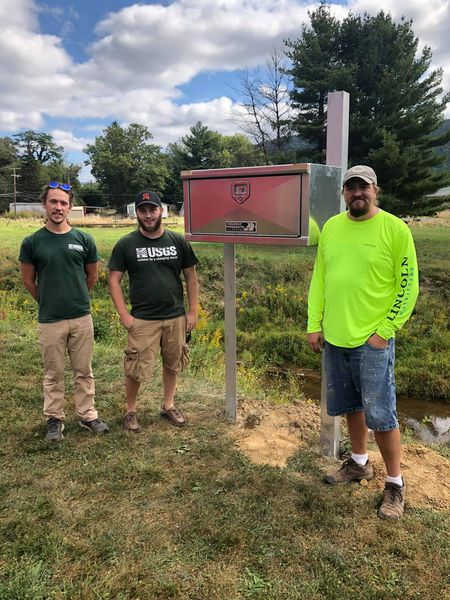 Removed Structures (2016 Flood) and Mitigation

7th St, Rainelle
Mitigated Properties

Rainelle
Mitigation Reconstruction Example

in Rainelle
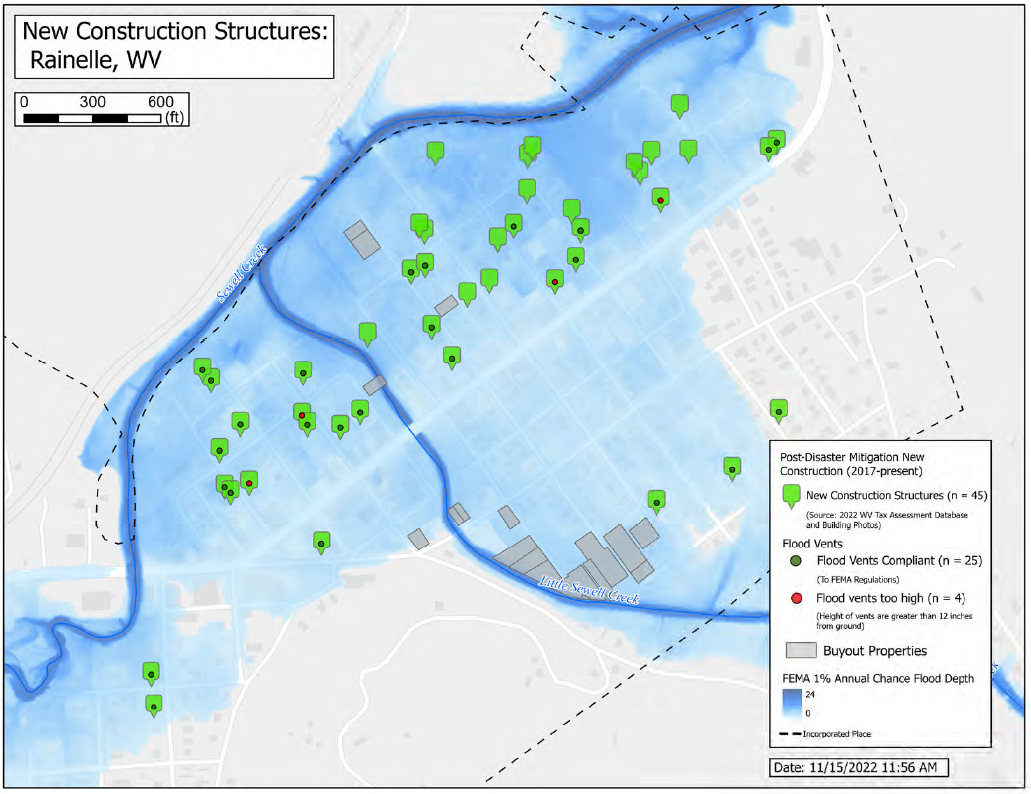 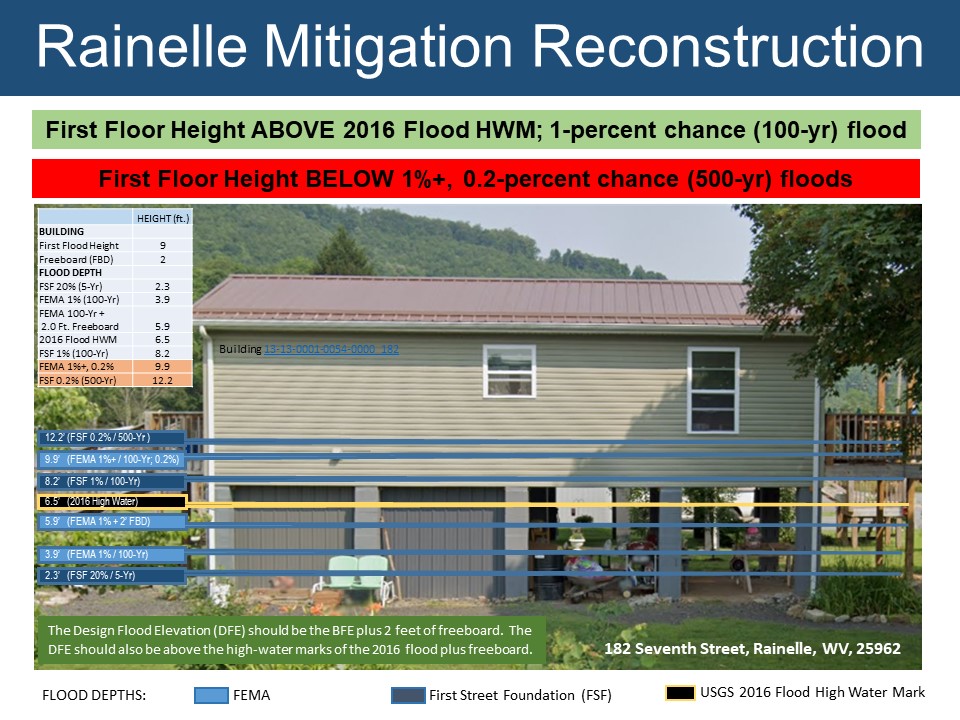 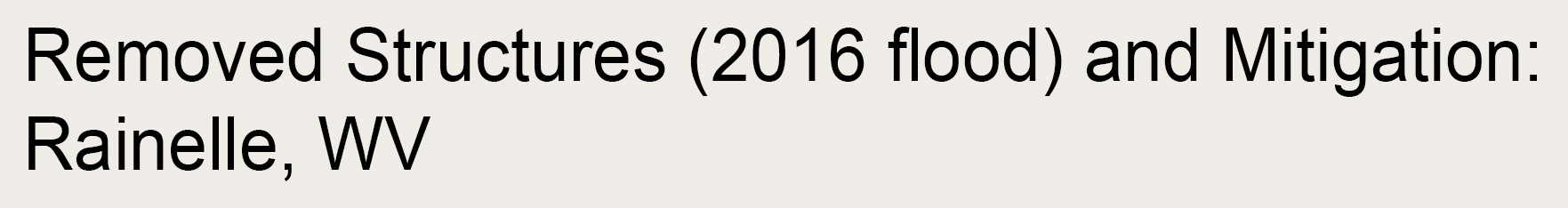 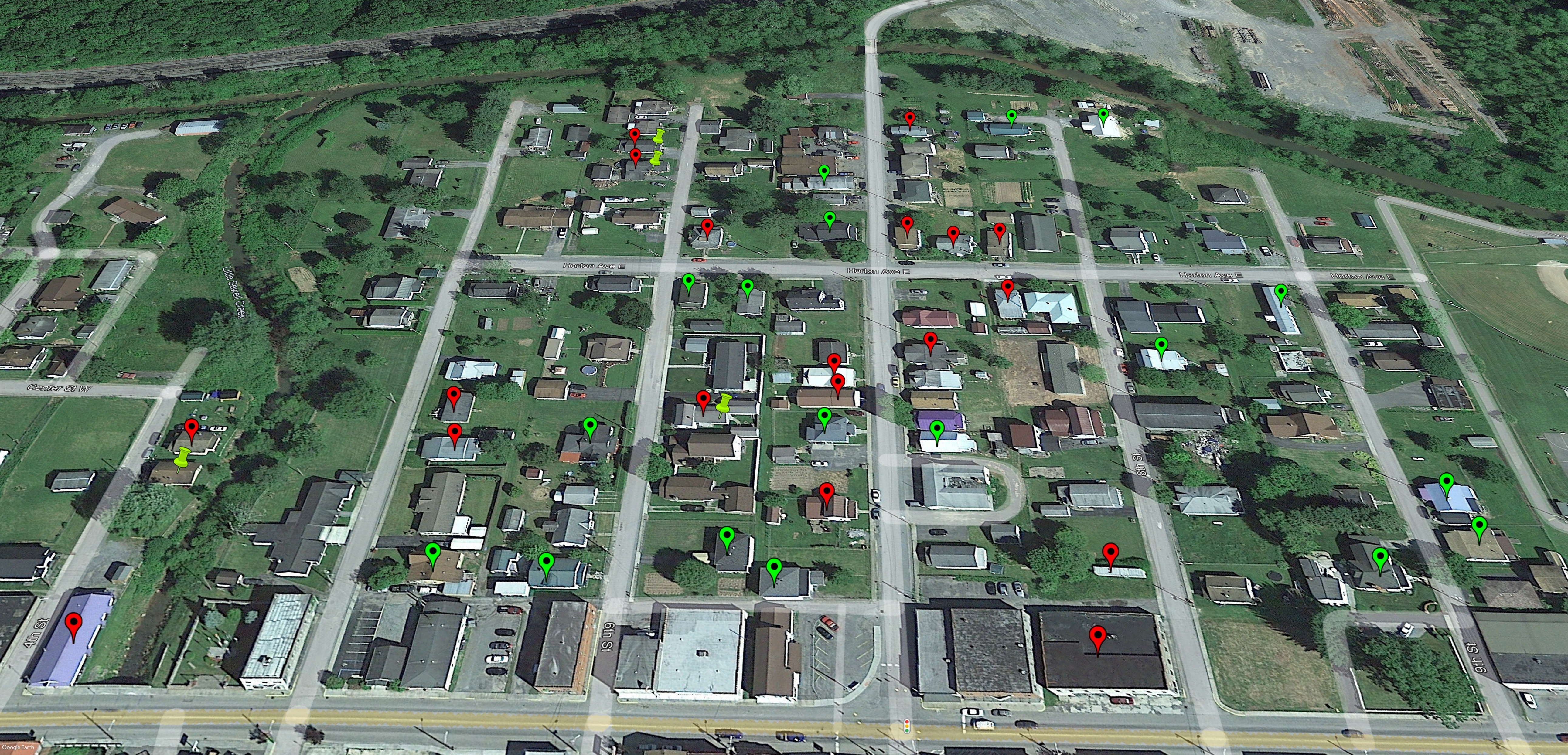 Relocation Community

Rainelle
Examples of Properly Elevated Structures

in Rainelle
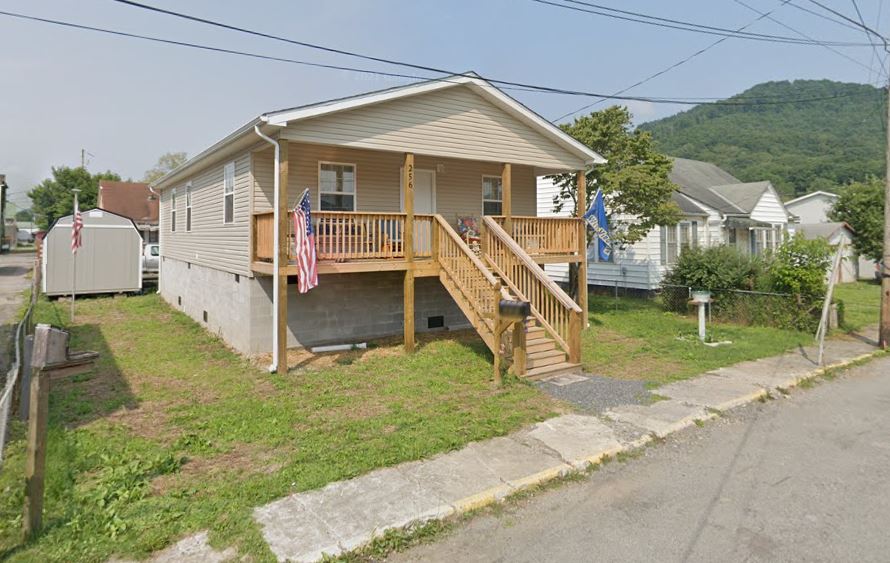 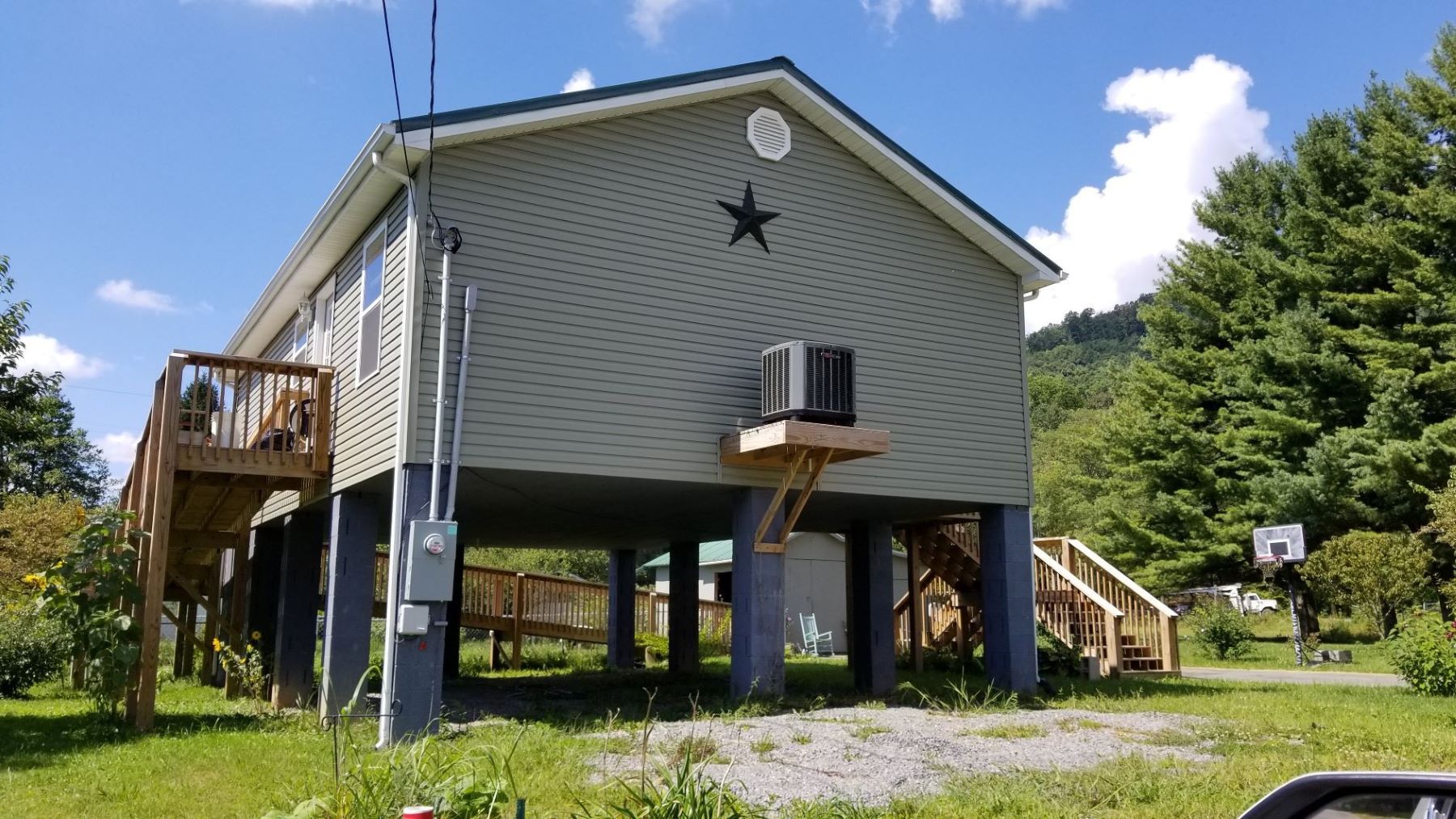 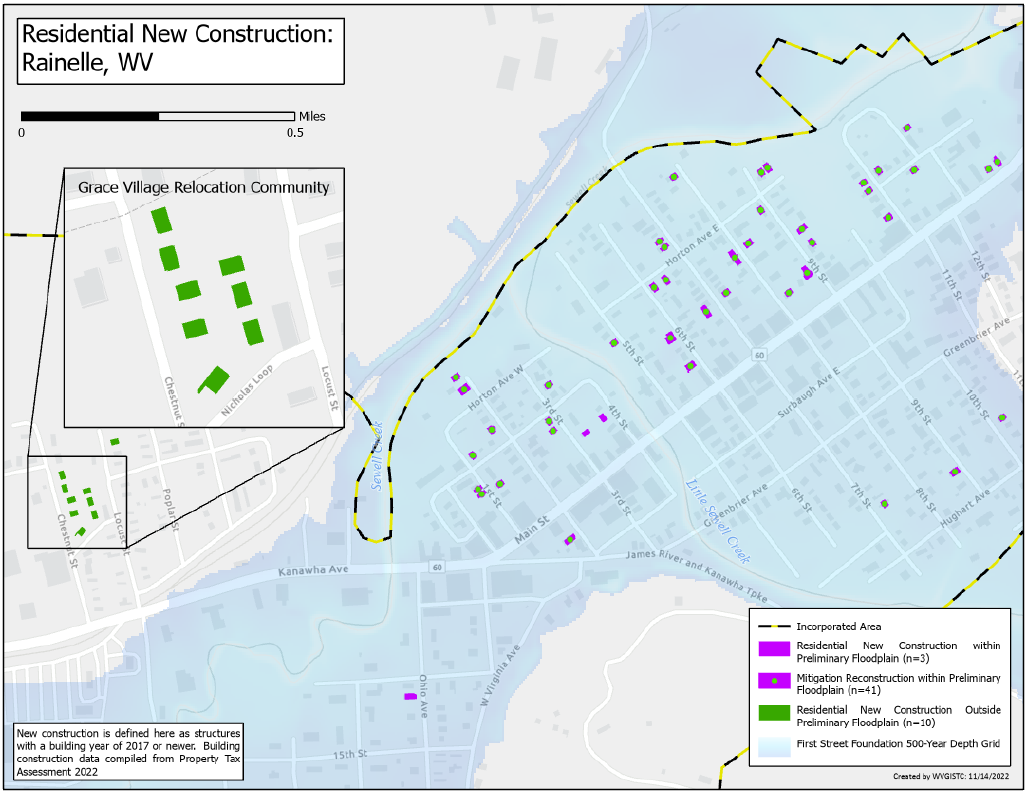 Building ID: 13-13-0005-0165-0000_256
Building ID: 13-13-0001-0069-0000_108
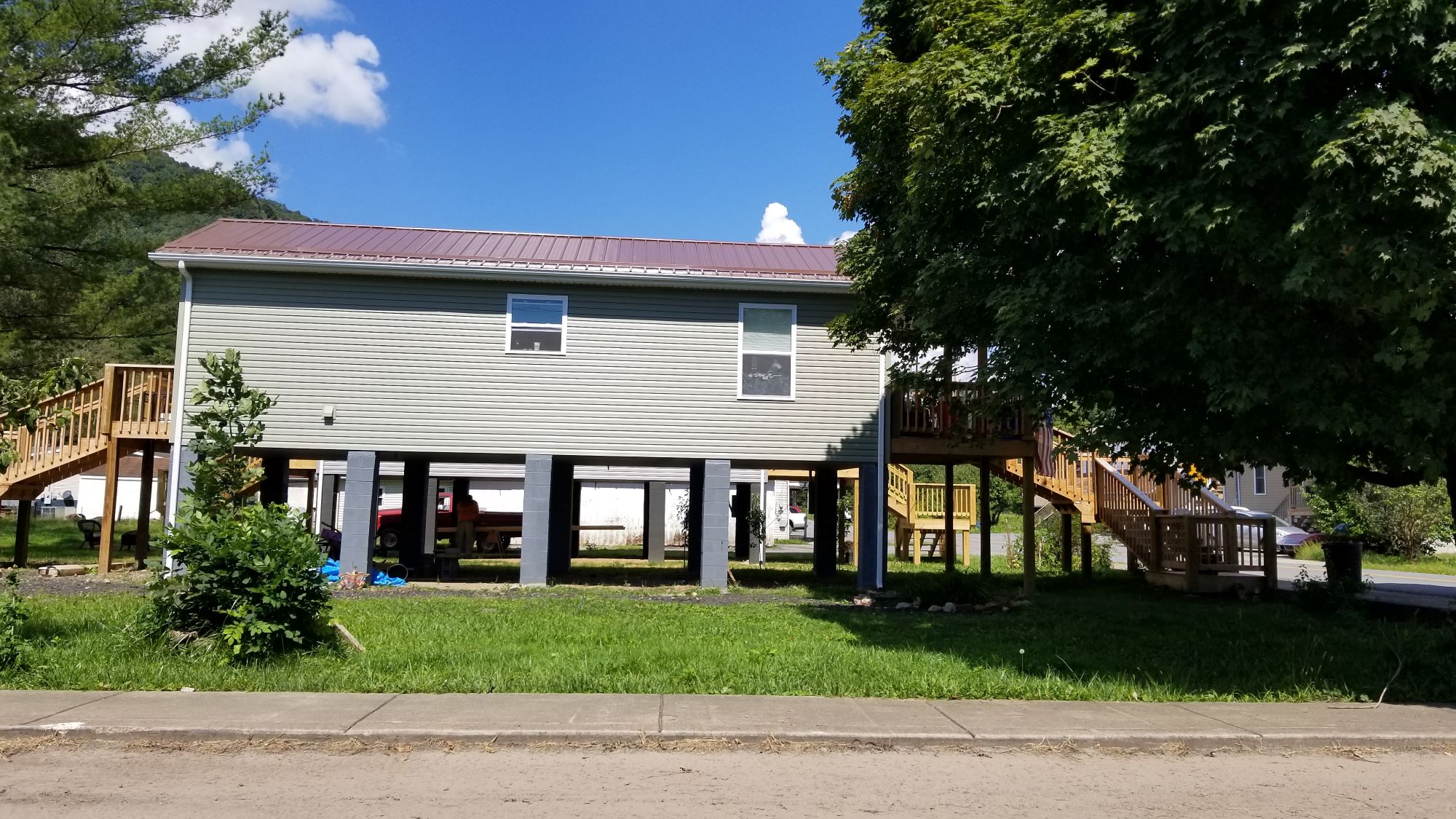 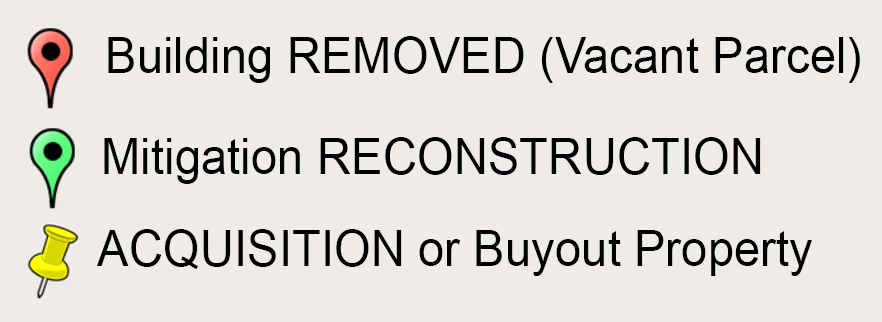 Building ID: 13-13-0001-0054-0000_182